potential
services
child
classified
prostituted
cases
researchers
Human
Trafficking
research
posts
labor
commercial
girls
technology
sexual
methods
activity
technology
sites
terms
traffickers
Backpage.com
used
Buyers
trends
Jennifer Rapp
Deputy Director, Anti-Human Trafficking Unit
Public Information Officer
Kansas Attorney General Derek Schmidt
Craigslist
study
providers
Demand
women
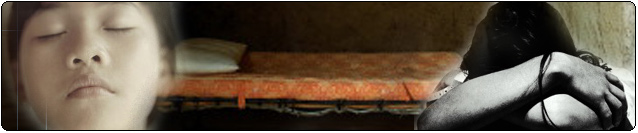 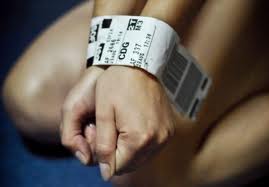 Human Trafficking is based on recruiting, harboring and/or transporting people solely for the purpose of exploitation
No freedom to leave situation
Includes labor trafficking and sex trafficking
Human Trafficking, a modern form of slavery, is one of the fastest growing criminal industry in the world
Exploits a person’s vulnerabilities
Trafficking industry thrives on ignorance and preys upon the uneducated.
[Speaker Notes: Dorthy]
Human Trafficking in Kansas
More than 83% of human trafficking involves domestic victims and the majority of these are children.  This means that most trafficking in Kansas involves local children.




Kansas has adopted new laws that seek to protect and rescue human trafficking victims.
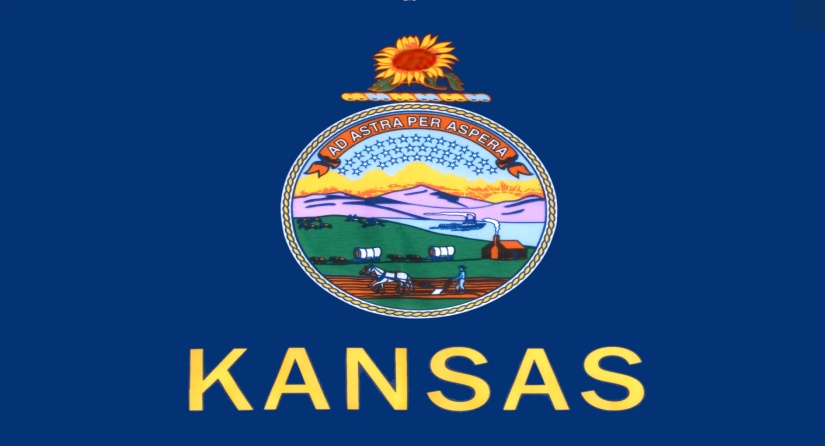 Why Kansas?
Centrally located
Intersection of major federal interstates: I-70 and I-35
Hub of mid-western commerce
Exchange points
Characteristics of a Sex-Trafficking Victim
Average age of entry is 12 – 14 years old
Majority are runaway and/or youth within the foster care system & child protective services: some come from middle class, or wealth and prosperity
70-90% of sexually exploited children have a history of  child sexual abuse
Most are female
Not likely to consider themselves as victims
[Speaker Notes: Jeff]
Sex TraffickingWho is Vulnerable?
Chronic runaways.   
Children suffering serious abuse in their own homes
Foster children who have been sexually exploited.
The throwaway children – those runaways in Kansas who are not reported. 
The throwaway children who “age out” of the system.
Missing and homeless children				
The 6% of all girls in Kansas: those with a developmental disability.  

 

Sources: National Human Trafficking Resource Center, 2014;  Kansas Law Enforcement Information, www.kslawenforcementinfo.com;  Colloton interviews:  EMCU, Wichita Police; Vice Unit, Overland Park Police; Human Trafficking Advisory Board Members 2014.
[Speaker Notes: Dorthy]
Risk Factors
Isolation
Emotional Distress
Substance Abuse
Poverty
Family Dysfunction
Homelessness
Developmental Delay 
Learning Disabilities
Lack of Social Support
Childhood Sexual Abuse
Mental Illness
Lack of Personal Safety
Obstacles to Identification
Almost never self-identify as trafficking victims
View trafficker as “boyfriend”/trauma bonding
Fear of retaliation/acting on threats
Lured into false sense of “choice”
May have been given new name, branded
Conditioned to view others as “family”
 Fearful of law enforcement
 Street smart and difficult to interview

Source:  National Human Trafficking Resource Center
Services Critical for Protection
Medical needs
Safety Planning 
Treatment for Major Trauma, Complex PTSD
Long term counseling and assistance
Housing
Assistance dealing with and testifying against pimps/traffickers 
Addiction treatment
Educational needs
Employment assistance
Specific Assistance
[Speaker Notes: Dorthy]
Truckers Against Trafficking
www.truckersagainsttrafficking.org

National group the educates, equips, empowers and mobilizes members of the trucking and travel plaza industry to combat domestic sex trafficking. 

KS AG office partnering with TAT and the KMCA.
TAT video
TAT wallet card
TAT wallet card
Change in Kansas Law
The law recognizes the victimization of minors who are commercially exploited in selling sexual relations –even when they don’t believe they are victims.(2013)

In 2015, new law was passed allowing victims of human trafficking to seek civil remedies and restitution from convicted traffickers.
[Speaker Notes: Pat]
Billboard Campaign
Report Human Trafficking
911(local law enforcement)
Polaris Project National Hotline: 1-888-3737-888 or TEXT INFO or HELP to 233-733 (24 hours, 7 days a week)
To report a sexually exploited or abused minor, call the National Center for Exploited and Missing Children (NCMEC) hotline 1-800-THE-LOST or cyber tip reporting http://www.cybertipline.org . 
KSAG Anti-Human Trafficking Unit: 1-800-828-9745
Questions?
Kansas Attorney General, Anti-Human Trafficking Unit
1-800-828-9745